【戸籍附票システム】業務フロー
令和６年（2024年）３月28日
3.2
抑止設定
支援措置・申出
本人
本人
郵送
住民基本台帳事務における支援措置申出書
申出
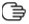 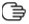 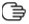 内容確認
本人確認
受理
通知して終了
開始
①
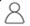 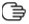 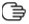 入力照合
仮措置連絡
通知
入力確認票
支援措置決定通知書
戸籍附票
システム
申出書（写）等
電話
郵送
他市区町村
【コメント】ユーザータスク及びデータストアに該当する機能要件
　①
　1.1.12 メモ
　1.1.13 支援措置対象者管理
　2.2.4 支援措置対象者照会
　3.1 異動・発行・照会抑止
　3.2 支援措置
3.2
抑止設定
支援措置・通知
本人
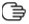 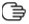 入力
照合
入力
照合
受理
確認結果連絡
①
②
支援の必要性があるか
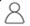 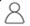 開始
No
終了
Yes
入力確認票
入力確認票
申出書（写）等
戸籍附票
システム
戸籍附票
システム
郵送
電話等
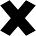 他市区町村
【コメント】ユーザータスク及びデータストアに該当する機能要件
　①
　1.1.12 メモ
　1.1.13 支援措置対象者管理
　2.2.4 支援措置対象者照会
　3.1 異動・発行・照会抑止
　3.2 支援措置
　②
　1.1.12 メモ
　1.1.13 支援措置対象者管理
　2.2.4 支援措置対象者照会
　3.1 異動・発行・照会抑止
　3.2 支援措置
4.1.1
異動
新しい戸籍を編製することによる戸籍の附票の記載
既存の戸籍へ入籍することによる戸籍の附票の記載
取込
入力照合
取込
附票
本人確認情報
通知
住民票
コード照会
戸籍照合
通知
④
②
⑥
①
住民票コードの設定が必要
通知と戸籍情報が異なる
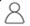 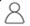 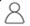 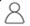 No
No
開始
終了
Yes
Yes
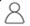 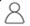 入力確認票
③
⑤
【コメント】ユーザータスク及びデータストアに該当する機能要件
 ①
 4.1.1 戸籍届出等に基づく戸籍の附票の職権記載等
 ②
 1.1.1 戸籍の附票データの管理
 1.2.2 異動事由
 4.0.1 異動者
 4.0.2 異動日・処理日
 4.0.3 審査・決裁
 4.0.4 入力確認・修正
 4.0.5 一括入力
 4.1.1 戸籍届出等に基づく戸籍の附票の職権記載等
 ③
 7.1.1 CSへの自動送信
 ④
 1.1.8 在外選挙人名簿及び在外投票人名簿登録市区町村名
 4.1.3 CSから受信した戸籍の附票記載事項通知及び本籍転属通知の取込
 ⑤
 7.1.1 CSへの自動送信
 ⑥
 7.1.1 CSへの自動送信
戸籍附票
システム
戸籍情報
システム
戸籍附票
システム
戸籍附票
システム
住基ネットCS
住基ネットCS
戸籍附票
システム
戸籍附票
システム
住基ネットCS
戸籍附票
システム
住基ネットCS
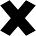 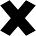 本籍転属通知
（法第19条第3項通知）
住民票コード照会通知
住所地
市区町村
原本籍地
市区町村
附票本人確認情報
戸籍の附票記載事項通知
（法第19条第1項通知）
戸籍照合通知
（法第19条第2項通知）
4.1.1
異動
戸籍の記載を変更したことによる戸籍の附票の修正
（氏名変更、管内転籍等）
取込
入力
照合
附票
本人確認情報
通知
③
①
②
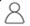 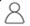 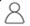 開始
終了
入力確認票
戸籍附票
システム
戸籍情報
システム
戸籍附票
システム
戸籍附票
システム
住基ネット
CS
附票本人確認情報
【コメント】ユーザータスク及びデータストアに該当する機能要件
①
4.1.1 戸籍届出等に基づく戸籍の附票の職権記載等
②
1.1.1 戸籍の附票データの管理
1.2.2 異動事由
4.0.1 異動者
4.0.2 異動日・処理日
4.0.3 審査・決裁
4.0.4 入力確認・修正
4.0.5 一括入力
4.1.1 戸籍届出等に基づく戸籍の附票の職権記載等
③
7.1.1 CSへの自動送信
4.1.1
異動
戸籍から除かれた（除籍）ことによる戸籍の附票の一部消除又は全部消除
取込
入力
照合
本籍転属
通知
附票
本人確認情報
通知
①
②
④
管外転籍
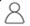 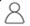 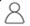 No
開始
終了
Yes
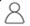 入力確認票
③
戸籍附票
システム
戸籍情報
システム
戸籍附票
システム
戸籍附票
システム
住基ネット
CS
戸籍附票
システム
住基ネット
CS
【コメント】ユーザータスク及びデータストアに該当する機能要件
①
4.1.1 戸籍届出等に基づく戸籍の附票の職権記載等
②
1.1.1 戸籍の附票データの管理
1.1.3 戸籍の附票の除票の管理
1.2.2 異動事由
4.0.1 異動者
4.0.2 異動日・処理日
4.0.3 審査・決裁
4.0.4 入力確認・修正
4.0.5 一括入力
4.1.1 戸籍届出等に基づく戸籍の附票の職権記載等
③
1.1.8 在外選挙人名簿及び在外投票人名簿登録市区町村名
7.1.1 CSへの自動送信
④
7.1.1 CSへの自動送信
附票本人確認情報
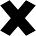 本籍転属通知
（法第19条第3項通知）
新本籍地
市区町村
4.1.2
異動
在外選挙人名簿・在外投票人名簿登録情報管理
入力
照合
①
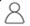 開始
終了
法第17条の２第２項
に関する通知
入力確認票
戸籍附票
システム
法第17条の２第２項
に関する通知
【コメント】ユーザータスク及びデータストアに該当する機能要件
①
1.1.1 戸籍の附票データの管理
1.1.8 在外選挙人名簿及び在外投票人名簿登録市区町村名
1.2.2 異動事由
4.0.1 異動者
4.0.2 異動日・処理日
4.0.3 審査・決裁
4.0.4 入力確認・修正
4.0.5 一括入力
4.1.2 在外選挙人名簿及び在外投票人名簿登録市区町村の異動
市区町村の選挙管理委員会
4.1.2
異動
在外選挙人名簿及び在外投票人名簿登録者の戸籍又は
戸籍の附票の変更通知書の送付
取込
入力
照合
通知書
出力
①
②
③
通知して終了
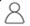 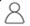 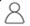 開始
入力確認票
在外選挙人名簿及び
在外投票人名簿登録者の
戸籍又は戸籍の附票
の変更通知書
戸籍附票
システム
住基ネットCS
戸籍附票
システム
戸籍附票
システム
【コメント】ユーザータスク及びデータストアに該当する機能要件
①
4.1.3 CSから受信した戸籍の附票記載事項通知及び本籍転属通知の取込
②
1.1.1 戸籍の附票データの管理
1.1.8 在外選挙人名簿及び在外投票人名簿登録市区町村名
1.2.2 異動事由
4.0.1 異動者
4.0.2 異動日・処理日
4.0.3 審査・決裁
4.0.4 入力確認・修正
4.0.5 一括入力
4.1.2 在外選挙人名簿及び在外投票人名簿登録市区町村の異動
③
4.1.2在外選挙人名簿及び在外投票人名簿登録市区町村の異動
在外選挙人又は在外投票人登録市区町村
4.1.3
異動
住民票の記載、記載の修正又は消除したことによる戸籍の附票の修正
取込
入力
照合
戸籍照合
通知
附票本人確認情報通知
①
②
④
通知と戸籍情報が異なる
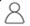 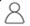 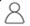 No
開始
終了
Yes
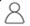 入力確認票
③
戸籍附票
システム
住基ネットCS
戸籍附票
システム
戸籍附票
システム
住基ネット
CS
戸籍附票
システム
住基ネット
CS
【コメント】ユーザータスク及びデータストアに該当する機能要件
①
4.1.3 CSから受信した戸籍の附票記載事項通知及び本籍転属通知の取込
②
1.1.1 戸籍の附票データの管理
1.2.2 異動事由
4.0.1 異動者
4.0.2 異動日・処理日
4.0.3 審査・決裁
4.0.4 入力確認・修正
4.1.3 CSから受信した戸籍の附票記載事項通知及び本籍転属通知の取込
③
7.1.1 CSへの自動送信
④
7.1.1 CSへの自動送信
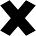 附票本人確認情報
住所地
市区町村
戸籍の附票記載事項通知
（法第19条第1項通知）
戸籍照合通知
（法第19条第2項通知）
5
証明
証明書の交付（戸籍の附票の写しの例）
請求又は申出等者
請求又は申出等者
手渡し
希望者は郵送
戸籍の附票の写し等の請求書又は申出書
本人確認書類
支援措置対象者の場合は交付を抑止
請求又は申出
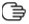 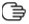 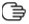 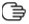 内容確認
本人確認
受理
受理
交付して終了
抑止して終了
開始
②
①
支援措置対象者か
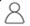 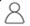 対象者
照会
証明書
出力
No
Yes
No
Yes
本人請求か
戸籍の附票の写し等
戸籍附票
システム
戸籍附票
システム
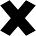 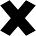 【コメント】ユーザータスク及びデータストアに該当する機能要件
①
2.2.4 支援措置対象者照会
3.2 支援措置
②
5 証明
5.1 証明書記載事項
5.4 発行番号